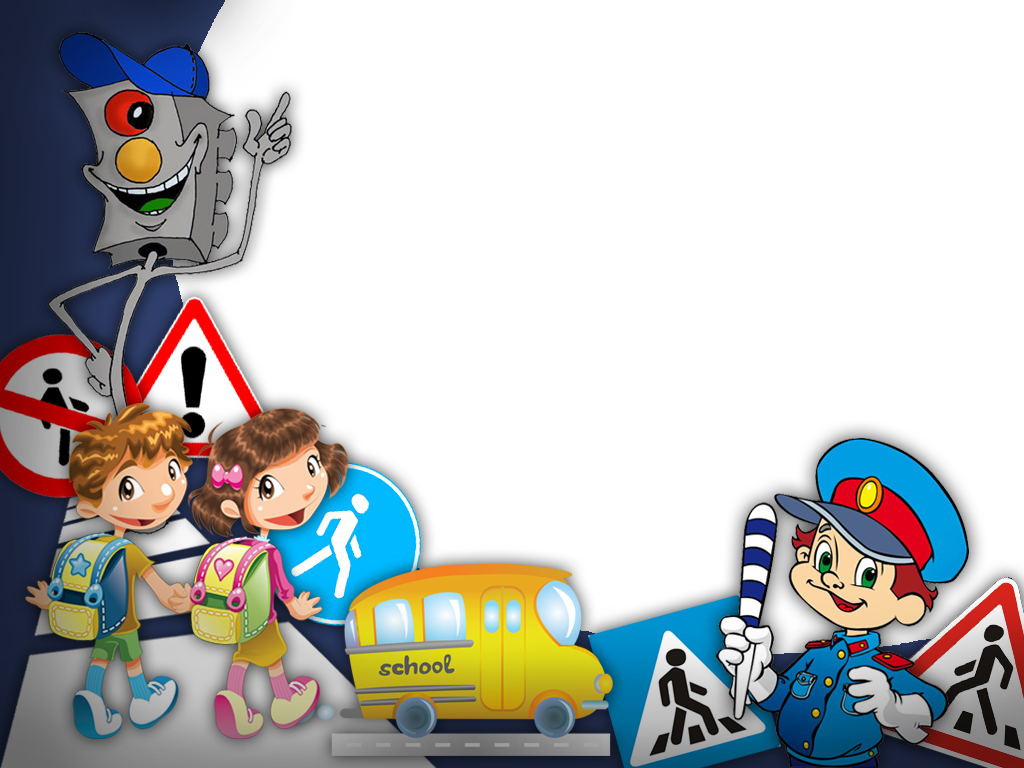 Правила пешехода
ДЛЯ ДЕТЕЙ СТАРШЕЙ И ПОДГОТОВИТЕЛЬНОЙ ГРУППЫ
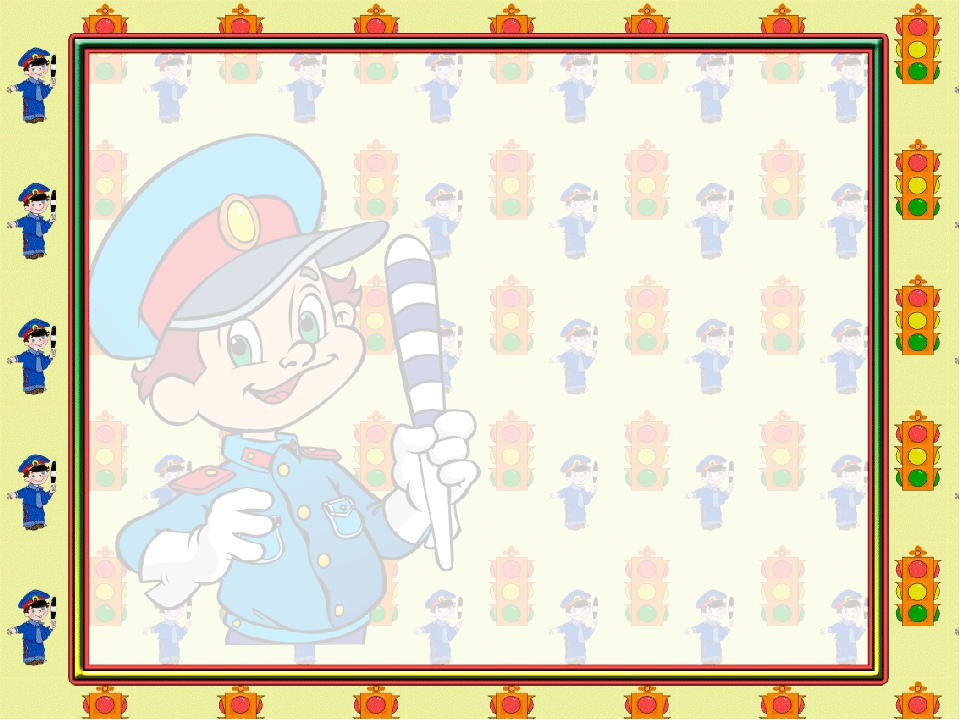 Цели:
Расширять представление детей о правилах поведения на дороге;
Рассказать о проезжей части, дорожных знаках и разметках, дорожных устройствах (светофоре, шлагбауме), видах транспорта;
Развивать осторожность, наблюдательность и любознательность детей в роли пешеходов, пассажиров и водителей велосипедов, самокатов, роликовых коньков, скейтборда;
Пополнить словарный запас.
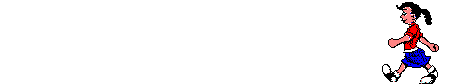 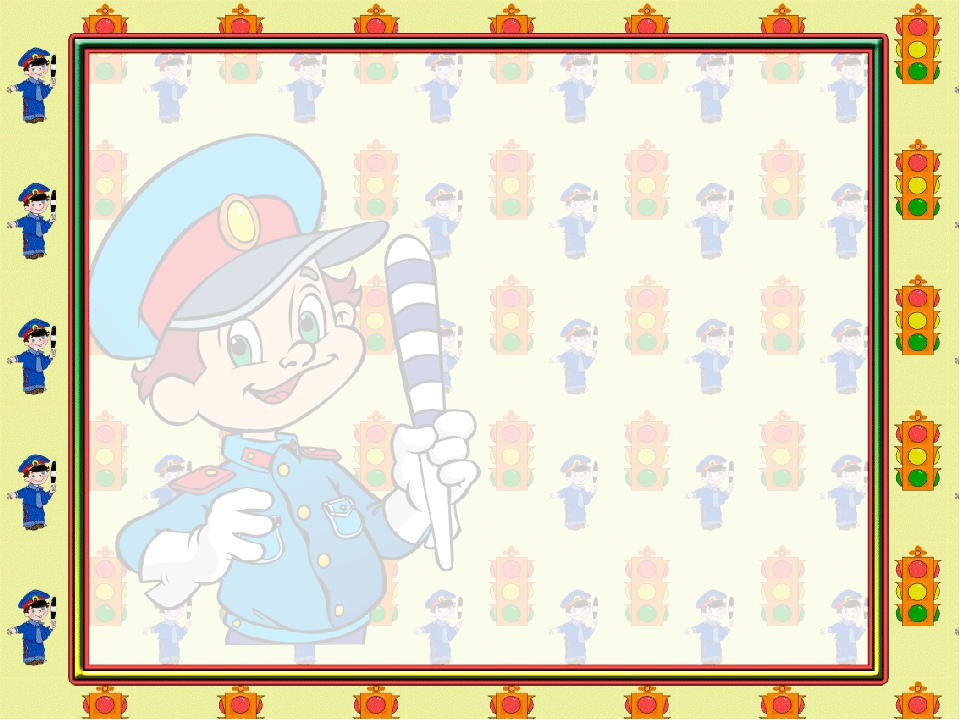 Задачи:
Создать доброжелательную атмосферу в детском коллективе;
Познакомить воспитанников с творчеством современных детских авторов;
Убедить с помощью литературных произведений в необходимости соблюдать ПДД;
Развивать наблюдательность и внимательность на 
     улице.
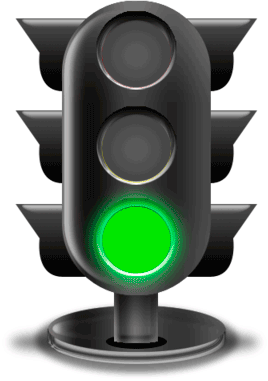 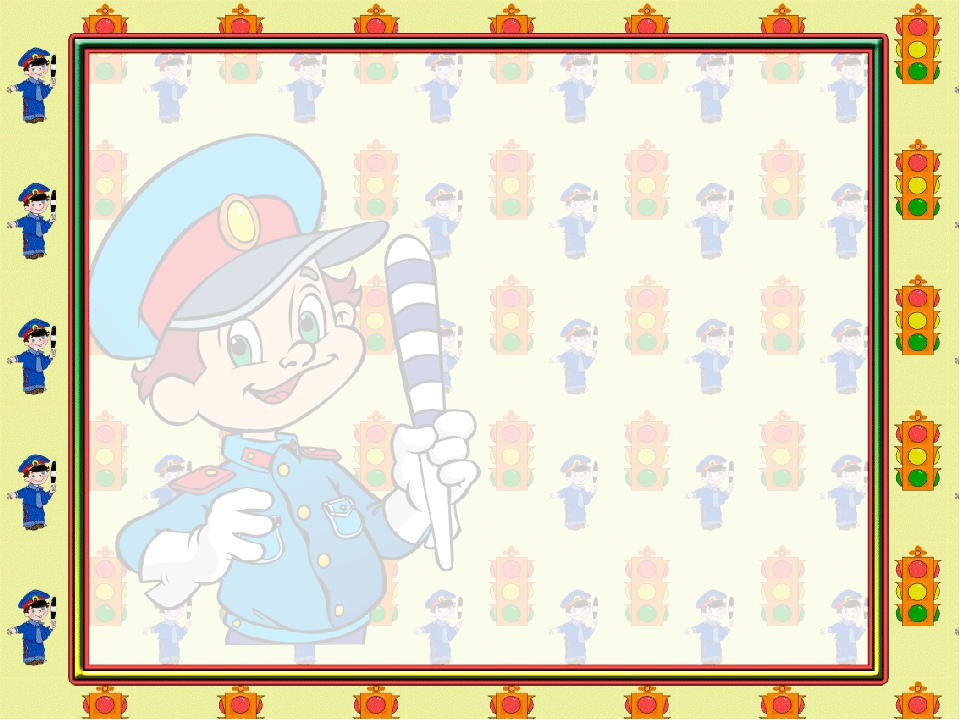 ПРАВИЛА
Везде и всюду правила, их надо знать всегда: 
Без них не выйдут в плаванье из гавани суда. Выходят в рейс по правилам полярник и пилот. Свои имеют правила шофёр и пешеход.
Как таблицу умножения, как урок, 
Помни правила движенья назубок! 
По городу, по улице не ходят просто так: 
Когда не знаешь правила, легко попасть впросак. Всё время будь внимательным и помни наперёд: Свои имеют правила шофёр и пешеход!
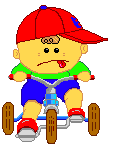 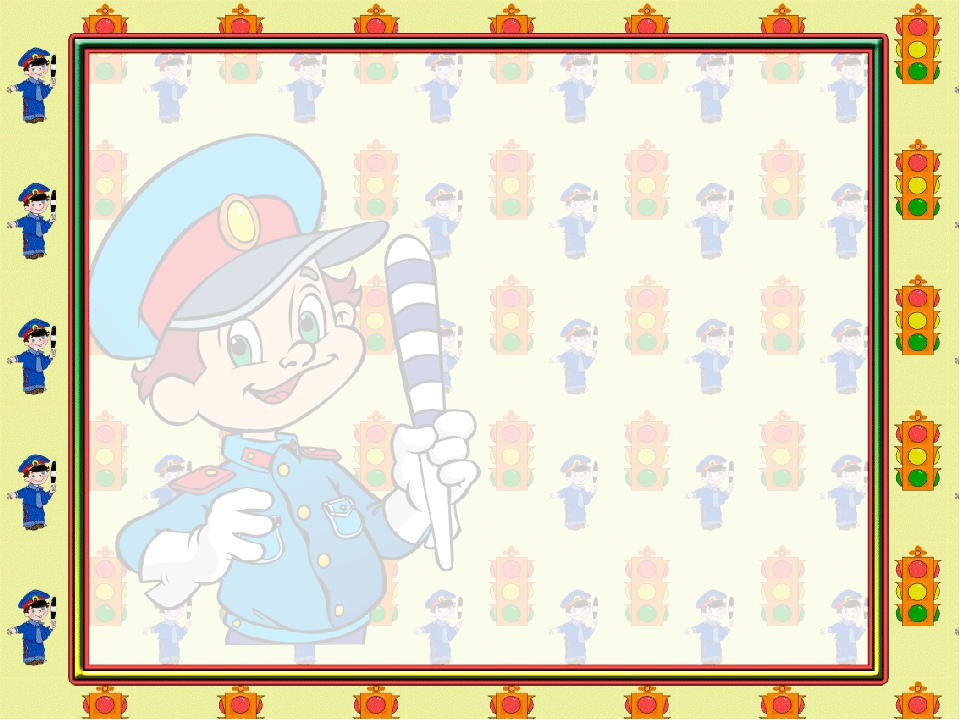 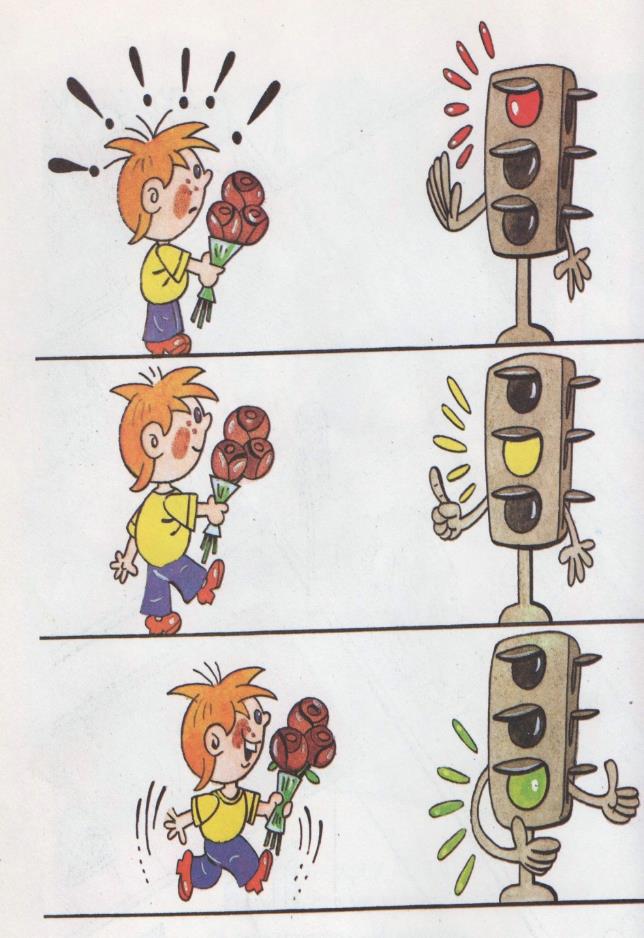 СВЕТОФОР
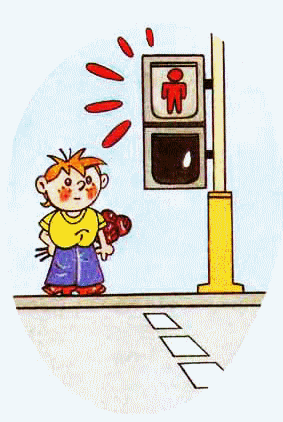 У любого перекрестка
Нас встречает светофор 
И заводит очень просто 
С пешеходом разговор: 
Свет зеленый - проходи! Желтый — лучше подожди!
Если свет зажжется красный — Значит, Двигаться опасно! Стой!
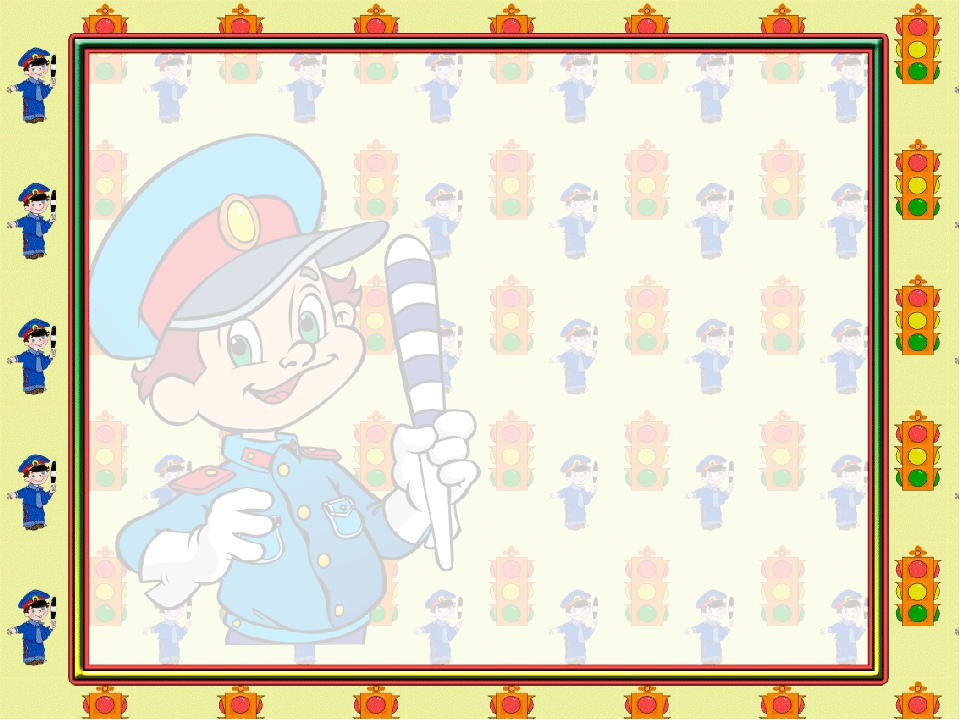 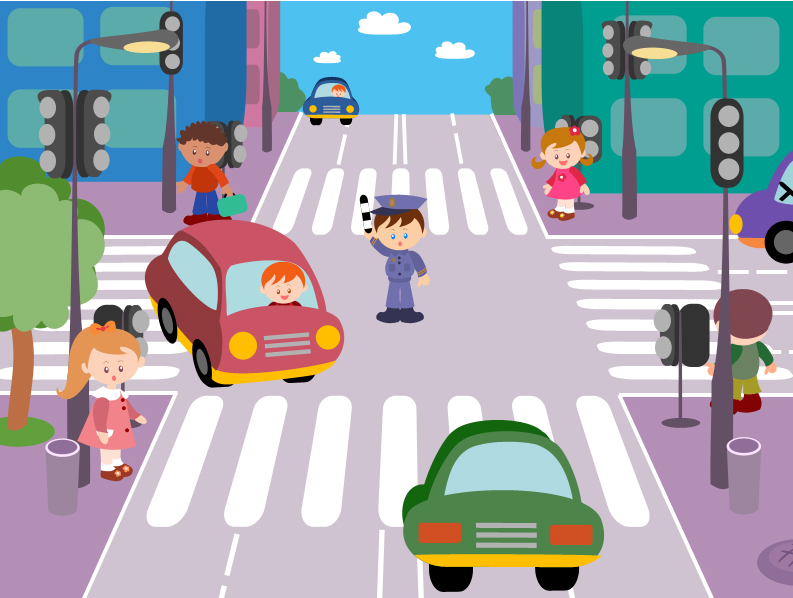 ПОСТОВОЙ
Здесь на посту в любое время 
Дежурит ловкий постовой. 
Он управляет сразу всеми, 
Кто перед ним на мостовой. 
Никто на свете так не может 
Одним движением руки 
Остановить поток прохожих 
И пропустить грузовики.
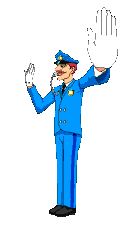 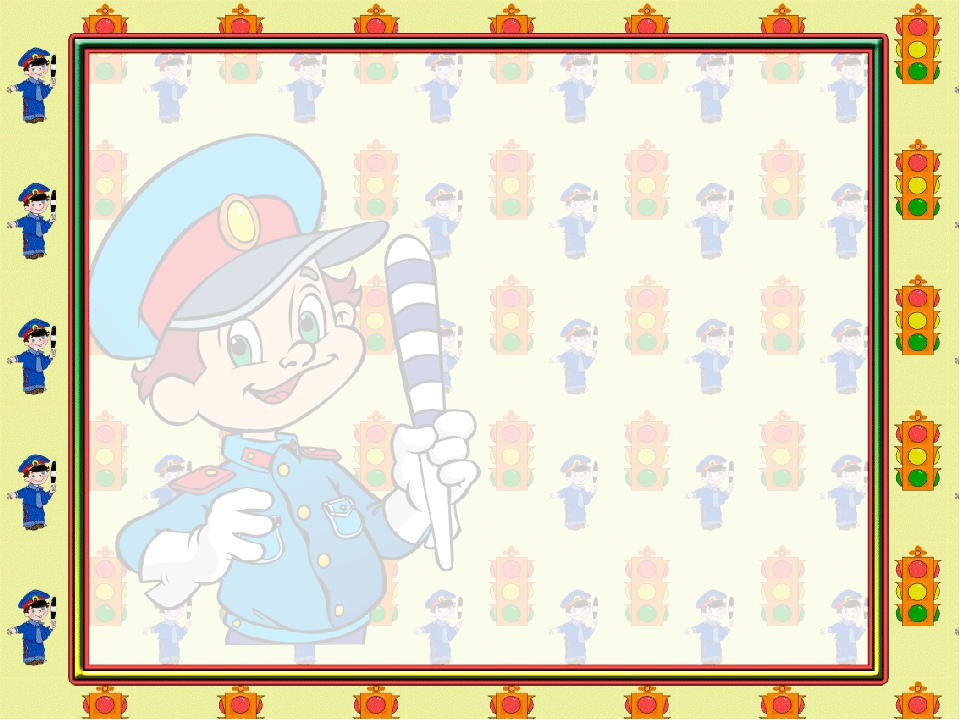 ПЕРЕХОД
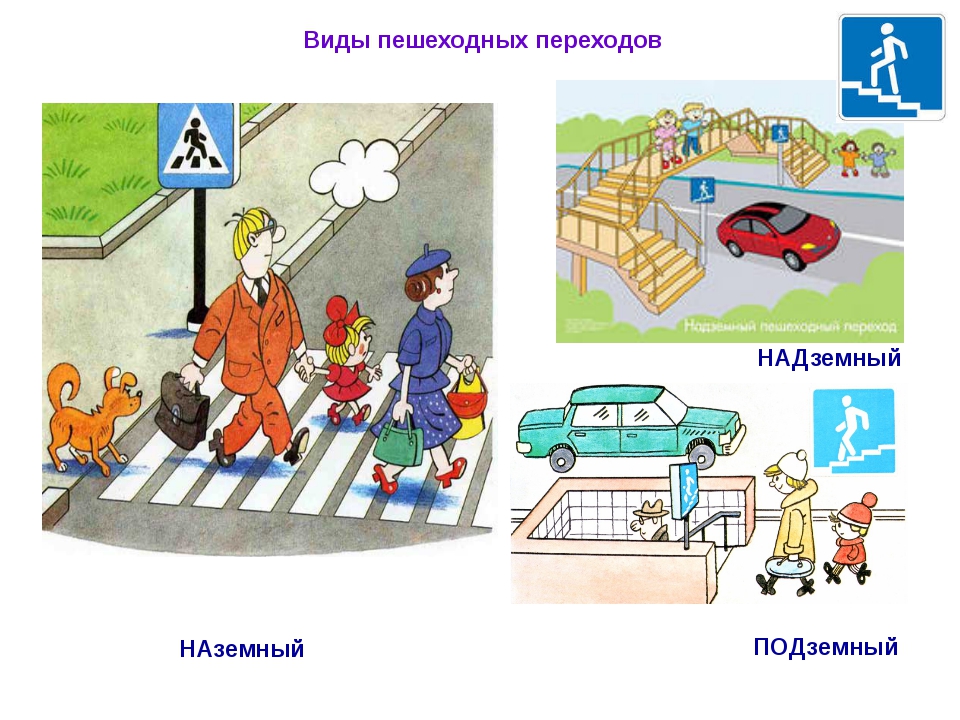 Вот наземный переход
Он заметный, броский!
Приглашают нас вперед
Белые полоски!
Дальше лесенка ведет
Вниз, через туннели.
Там подземный переход
Провести сумели!
Вдруг пошли ступеньки вверх,
В новом переходе.
Он наземный, значит, всех
По мосту проводит.
Переходы, переходы!
Тут шагают пешеходы
Сверху, снизу, по земле!
И смелей, и веселей!
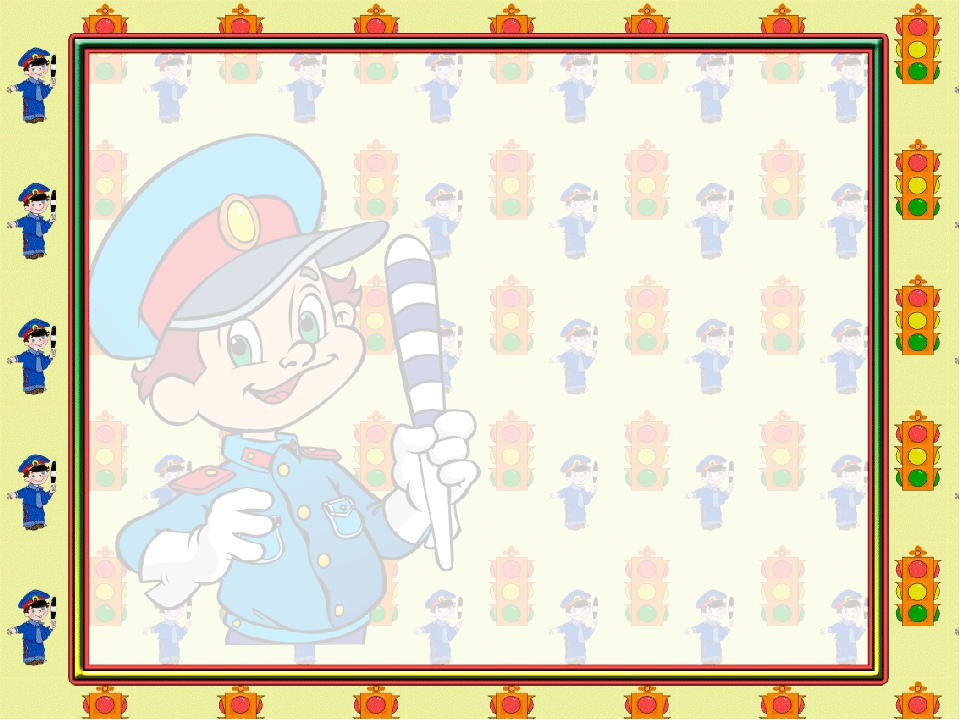 Кто из участников дорожного движения нарушает правила?
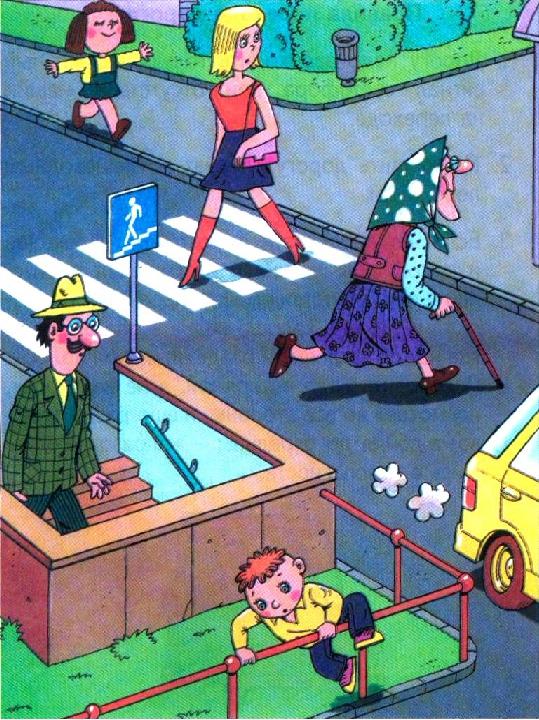 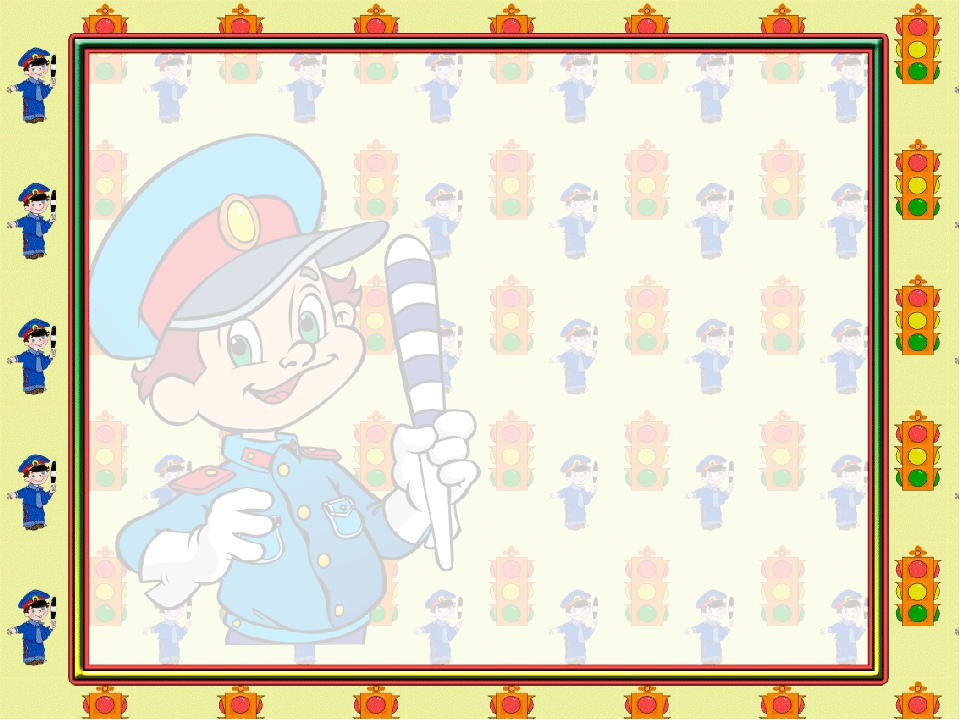 ПРОЕЗЖАЯ ЧАСТЬ
Скрылись под снегом газоны с травой,
 Скользко машинам на мостовой. 
Льдом затянуло русло реки, 
Плюшевый Мишка встал на коньки. 
Только катается не на катке: 
Вышел на улицу с клюшкой в руке. 
Мчатся машины невдалеке. 
Трудно машинам зимой тормозить,
 Шины по снегу станут скользить.
Долго ли, дети, тут до беды?!
 Есть для хоккея катки и пруды. 
Только ботинки с коньками надень, 
Лед будет петь под ногами весь день. 
А мостовая — опасный каток, 
Нужно во двор возвращаться, дружок.
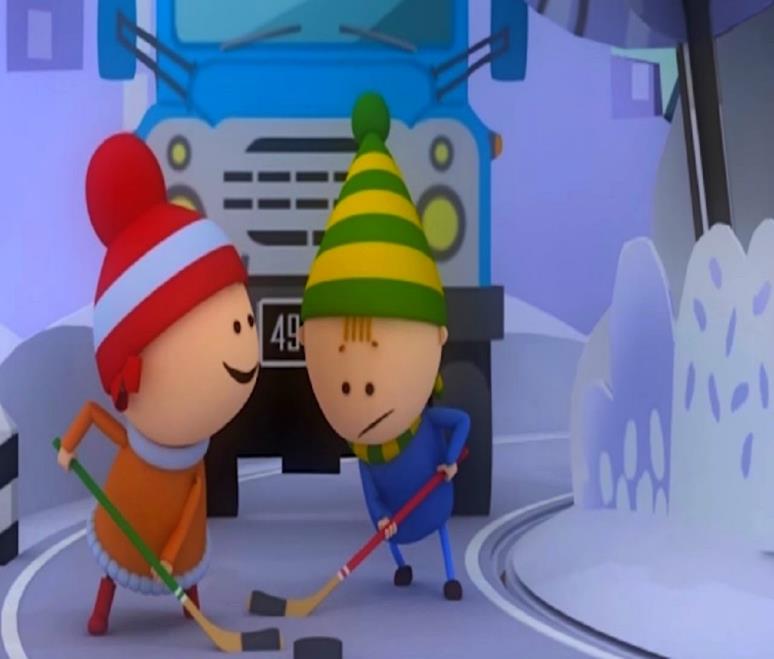 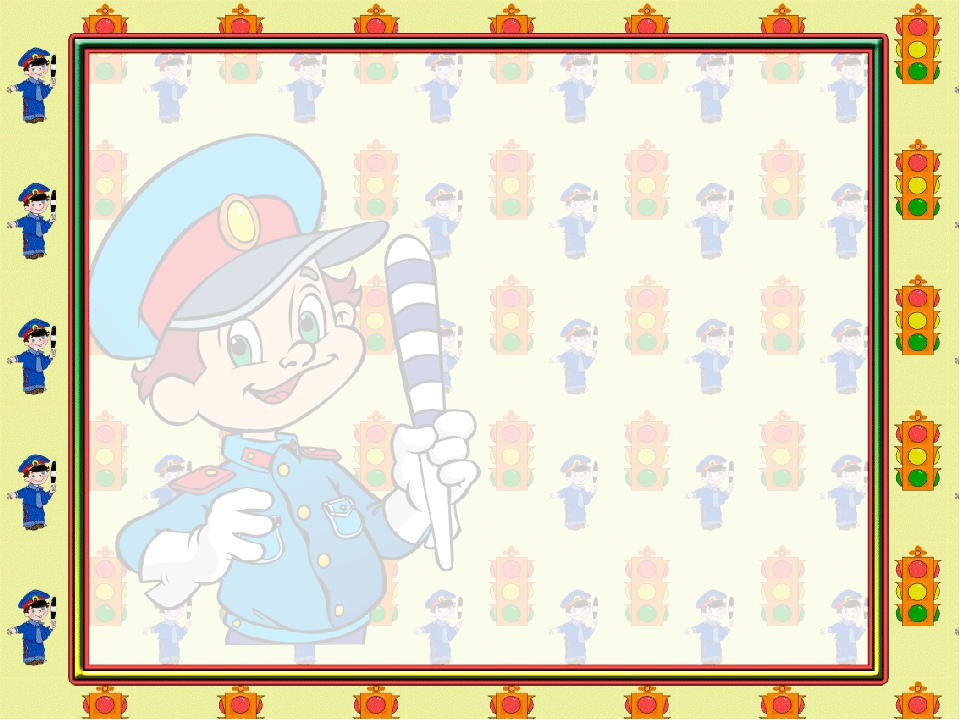 ДОРОЖНЫЕ ЗНАКИ
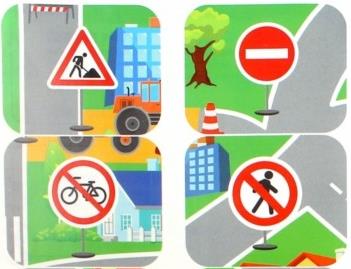 Вот она, азбука, —
Над головой!
Знаки развешаны
Вдоль мостовой.
Азбуку города
Помни всегда,
Чтоб не случилась
С тобою беда.
Город, в котором
С тобой мы живем,
Можно по праву
Сравнить с букварем.
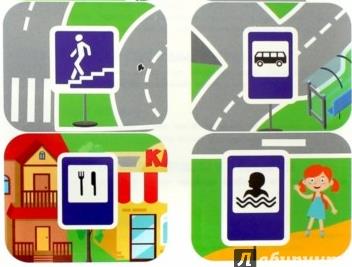 Азбукой улиц,
Проспектов, дорог
Город дает нам
Все время урок,
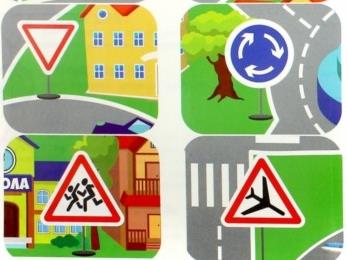 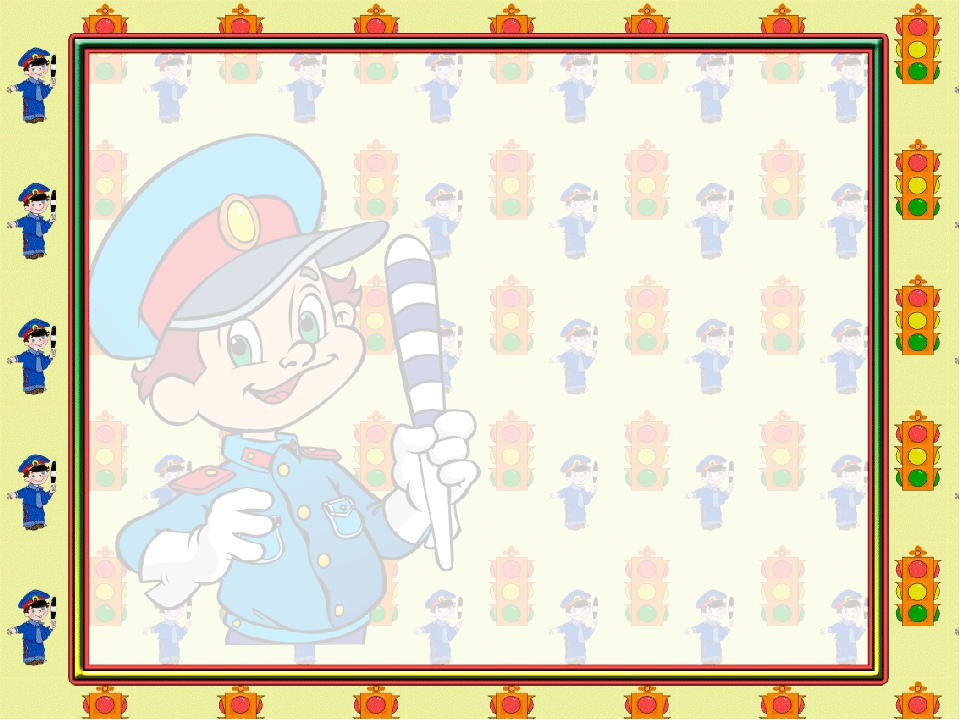 Если знак в каемке красной — 
Значит — делать так нельзя! 
Значит — действие опасно! Слушайтесь его, друзья!
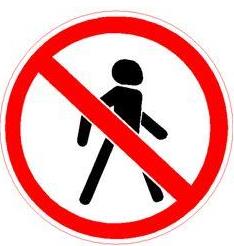 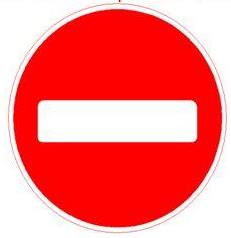 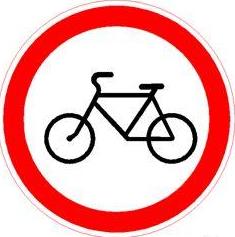 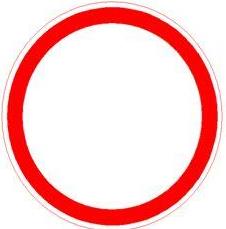 Движение запрещено
Движение пешеходов запрещено
Движение на велосипедах запрещено
Въезд запрещен
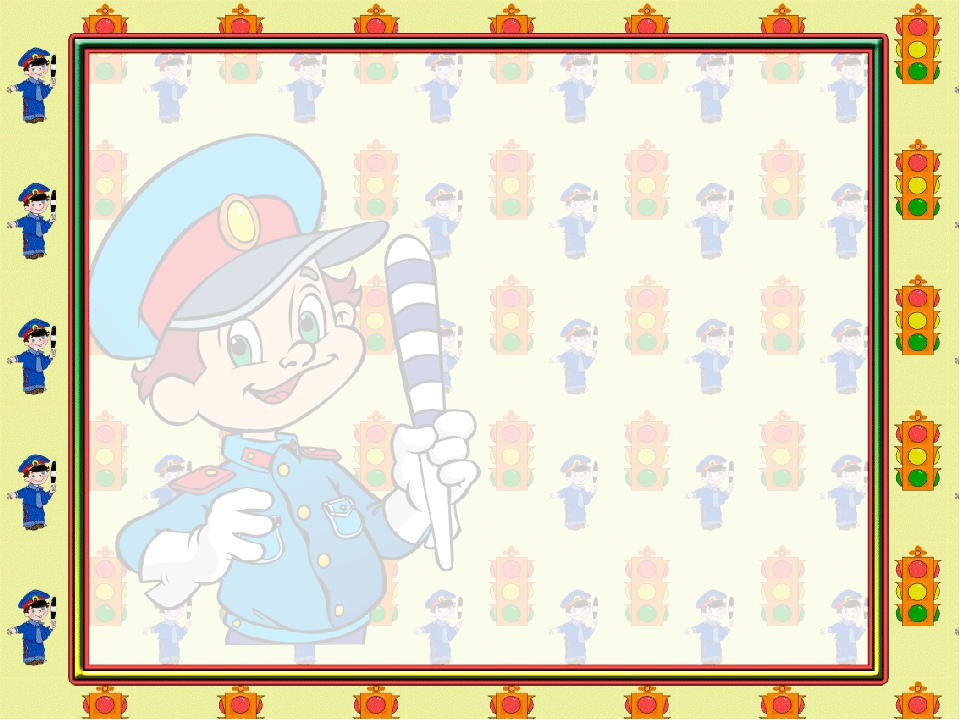 В синей же каемке знакРазрешает делать так.Информацию дает, что и гдеНас с вами ждет!
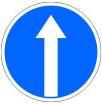 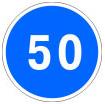 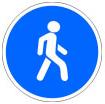 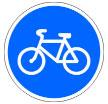 Велосипедная дорожка
Движение прямо
Ограничение
минимальной скорости
Пешеходная дорожка
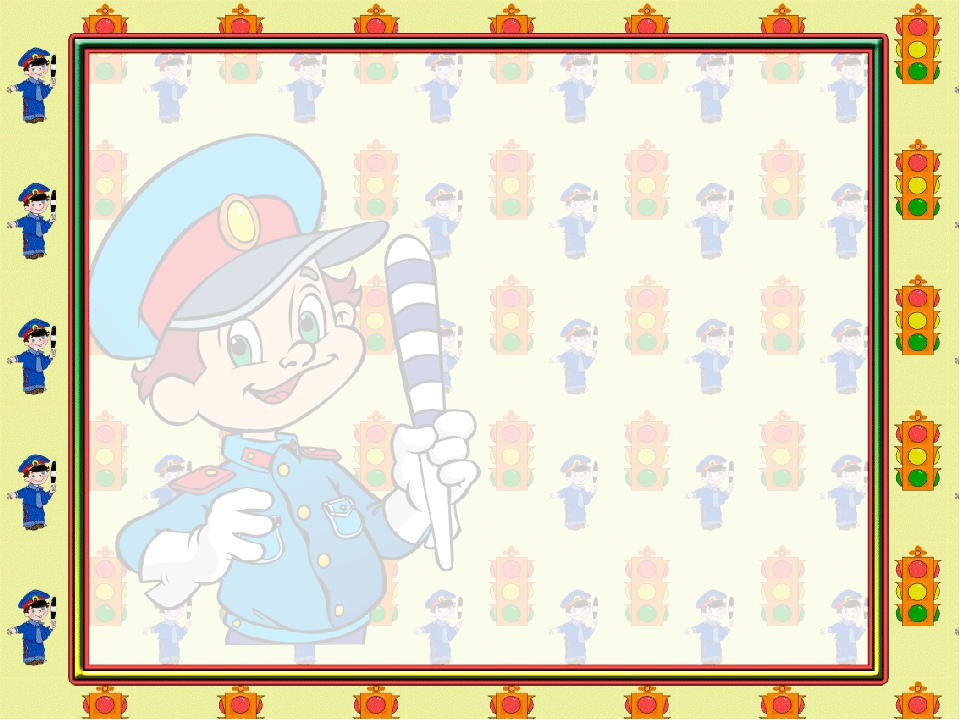 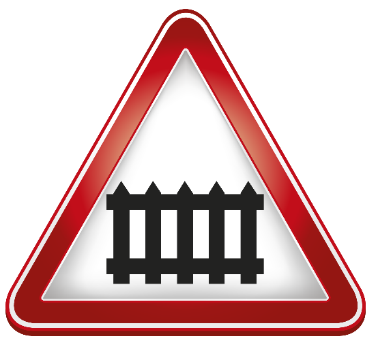 ЖЕЛЕЗНОДОРОЖНЫЙ ПЕРЕЕЗД
Странный знак – на нём забор,Это шутка или вздор?Может этот знак пустякИ висит он просто так?Нет! Шлагбаум – переездПерегородил проезд.Электричка на путиС ней ты лучше не шути!
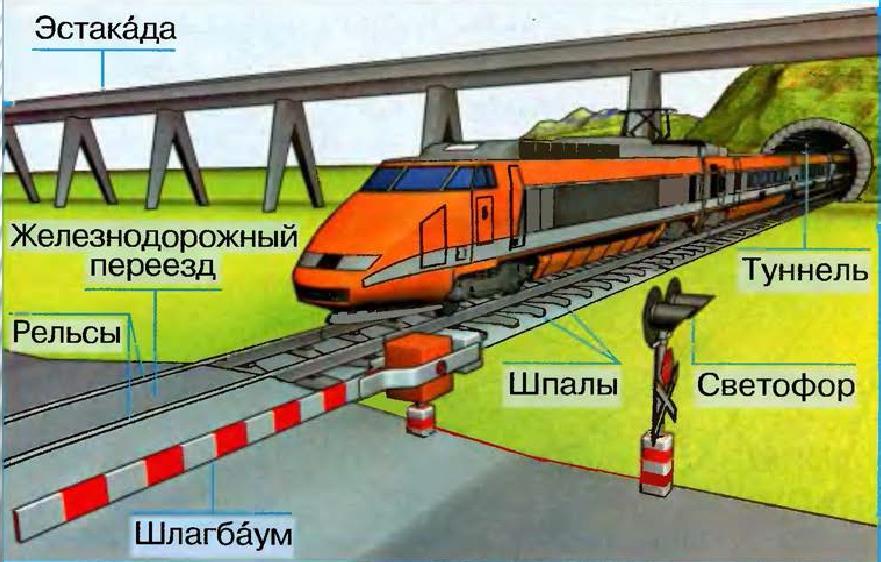 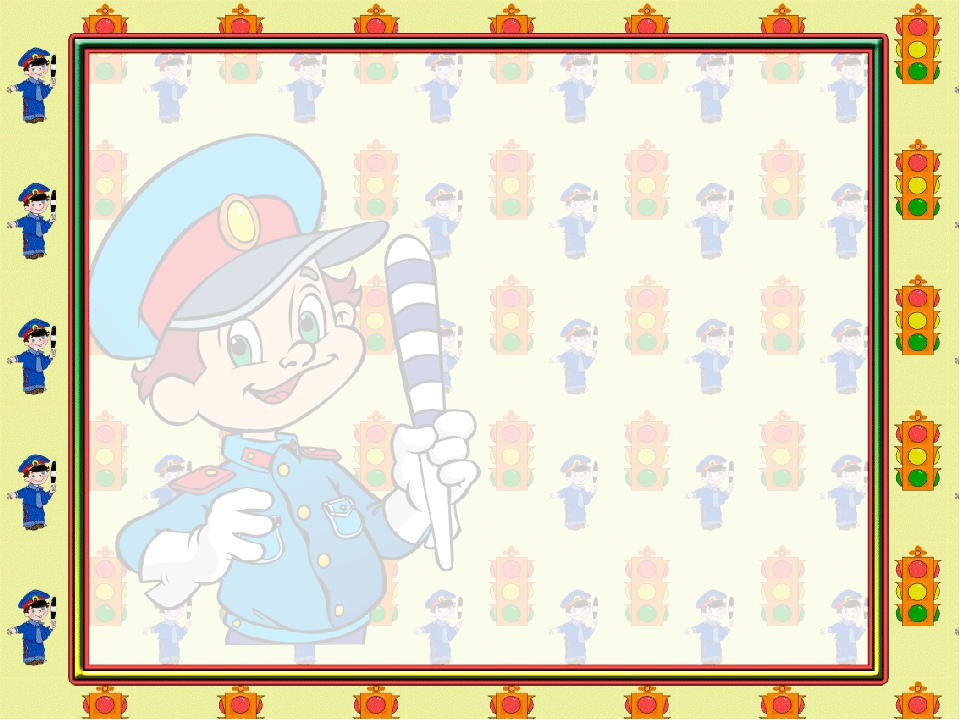 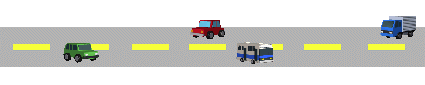 ТРАНСПОРТ
На улице нашей
Машины-машины,
Машины малютки,
Машины большие.
Эй, машины, полный ход!
Я примерный пешеход:
Торопиться не люблю,
Вам дорогу уступлю.
Спешат грузовые,
Фырчат легковые.
Торопятся, мчатся,
Как будто живые.
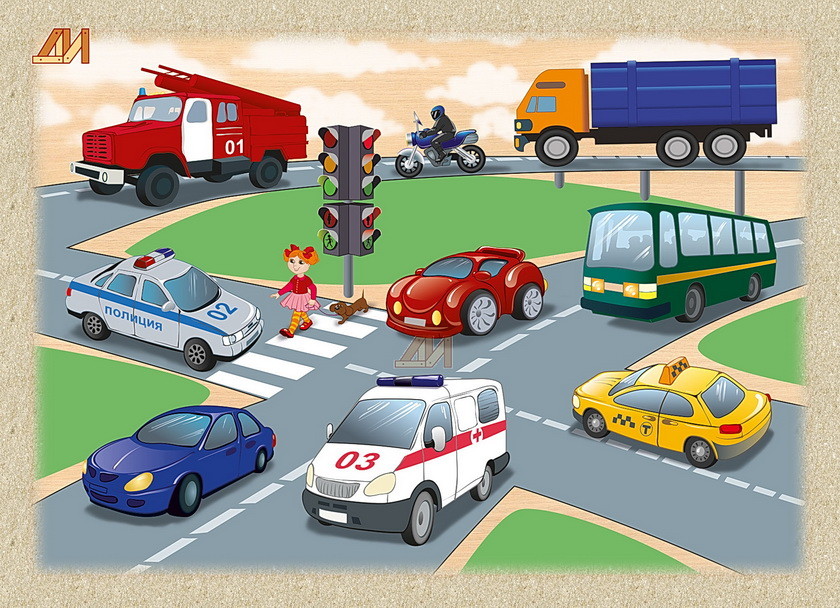 У каждой машины
Дела и заботы.
Машины выходят
С утра на работу.
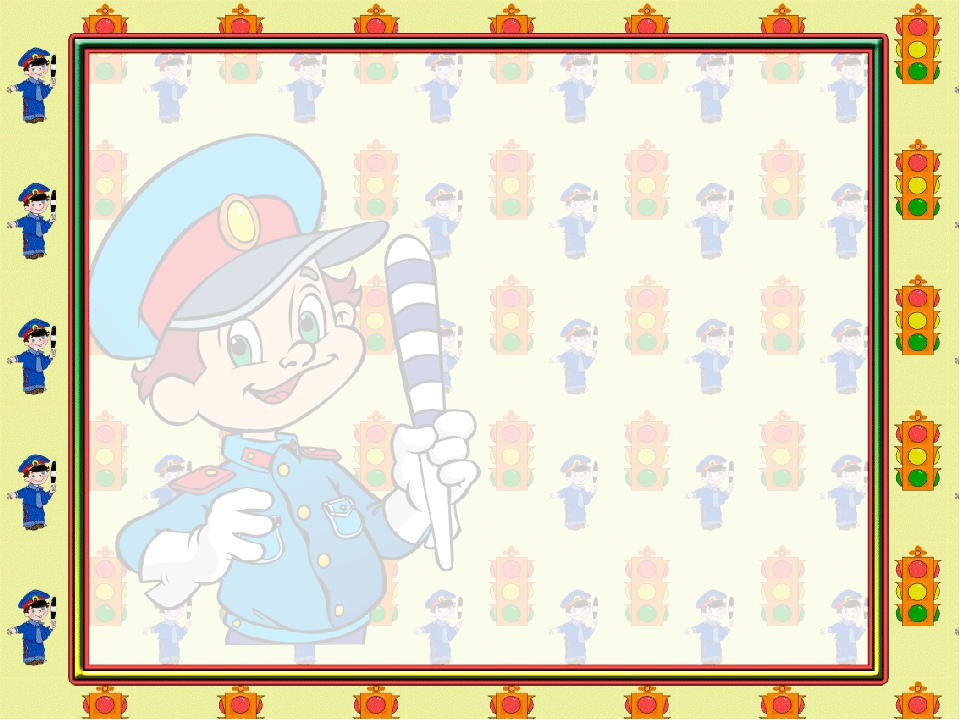 Из автобуса ты вышел
Сзади обходи,
Если хочешь ты дорогу
Сразу перейти.
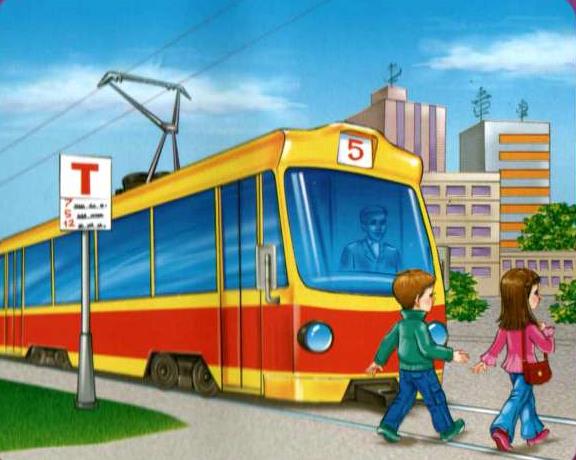 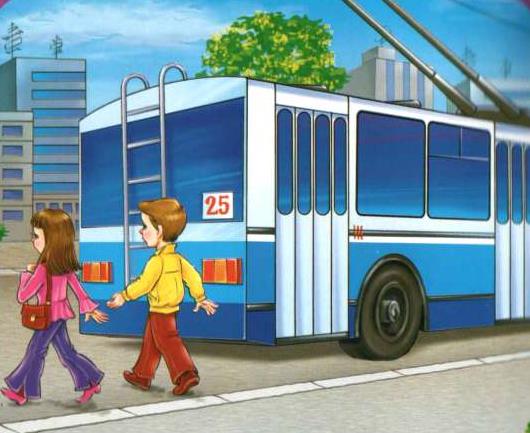 Если ехал ты в трамвае,
Все наоборот –
Спереди трамвай обходим, 
Смотрим и вперед.
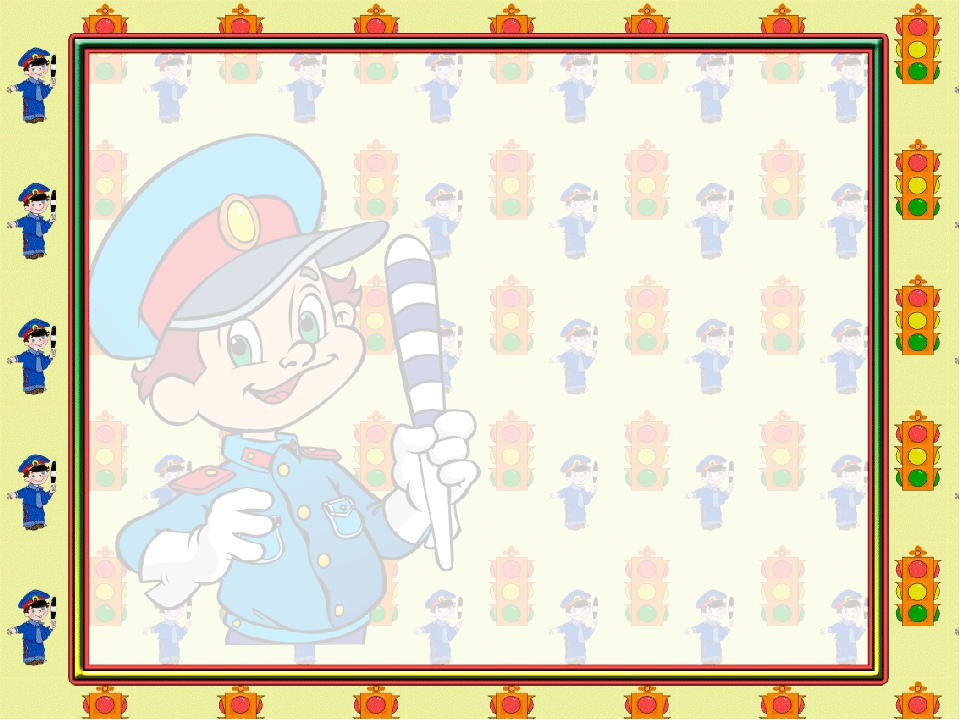 Девочки и мальчики,Все, без исключения,Изучайте правилаДорожного движения!
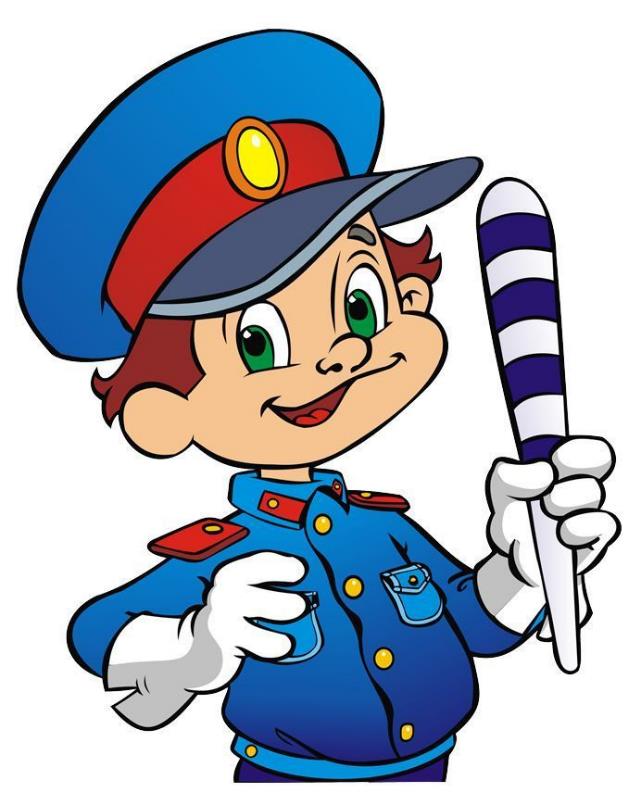 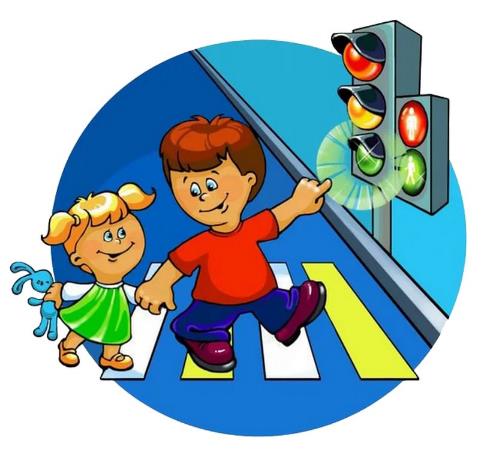